mPFC
公用     F38      B28     D32    F17     B30     D12
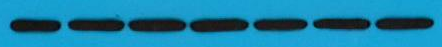 BDNF
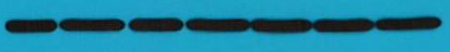 GAPDH
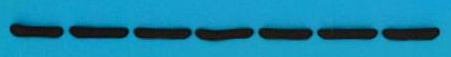 D2
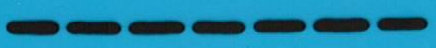 GAPDH
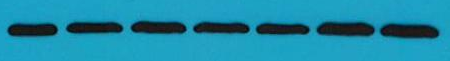 D3
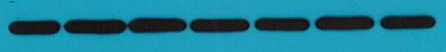 GAPDH
BDNF兔单抗，Epitomics，2960-1,1:5000
D2兔多抗，abcam，ab85367，1:4000
D3兔多抗，Santa，sc-9114，1:500
GAPDH鼠单抗，1:20000
mPFC
公用       F1       B16      D37     F24     B33    D20
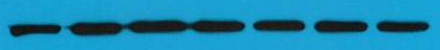 BDNF
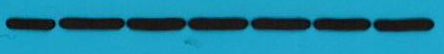 GAPDH
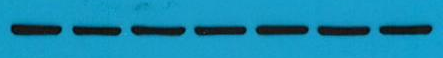 D2
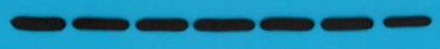 GAPDH
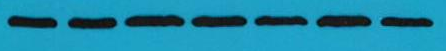 D3
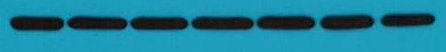 GAPDH
BDNF兔单抗，Epitomics，2960-1,1:5000
D2兔多抗，abcam，ab85367，1:4000
D3兔多抗，Santa，sc-9114，1:500
GAPDH鼠单抗，1:20000
mPFC
公用      F23     B19      D14    F15     B6      D25
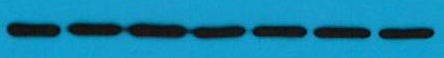 BDNF
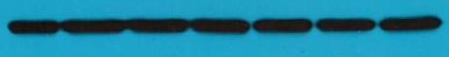 GAPDH
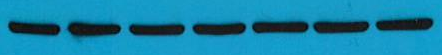 D2
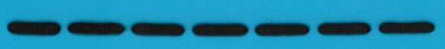 GAPDH
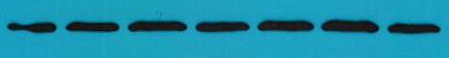 D3
GAPDH
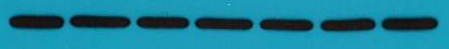 BDNF兔单抗，Epitomics，2960-1,1:5000
D2兔多抗，abcam，ab85367，1:4000
D3兔多抗，Santa，sc-9114，1:500
GAPDH鼠单抗，1:20000
NAc
公用     F38     B28     D32     F17     B30      D12
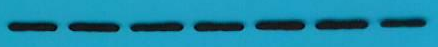 BDNF
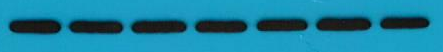 GAPDH
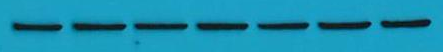 D2
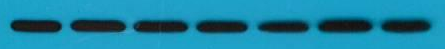 GAPDH
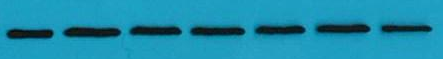 D3
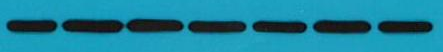 GAPDH
BDNF兔单抗，Epitomics，2960-1,1:5000
D2兔多抗，abcam，ab85367，1:4000
D3兔多抗，Santa，sc-9114，1:500
GAPDH鼠单抗，1:20000
NAc
公用       F1       B16     D37     F24     B33     D20
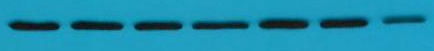 BDNF
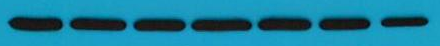 GAPDH
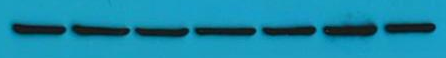 D2
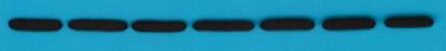 GAPDH
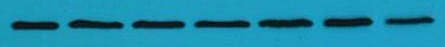 D3
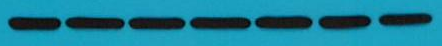 GAPDH
BDNF兔单抗，Epitomics，2960-1,1:5000
D2兔多抗，abcam，ab85367，1:4000
D3兔多抗，Santa，sc-9114，1:500
GAPDH鼠单抗，1:20000
NAc
公用      F23     B19     D14     F15      B6      D25
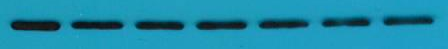 BDNF
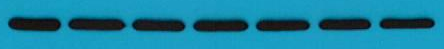 GAPDH
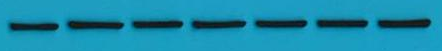 D2
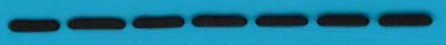 GAPDH
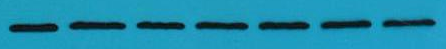 D3
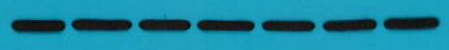 GAPDH
BDNF兔单抗，Epitomics，2960-1,1:5000
D2兔多抗，abcam，ab85367，1:4000
D3兔多抗，Santa，sc-9114，1:500
GAPDH鼠单抗，1:20000
CPU
公用     F38      B28      D32     F17     B30     D12
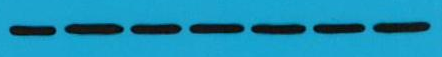 BDNF
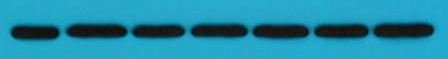 GAPDH
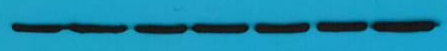 D2
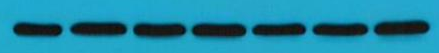 GAPDH
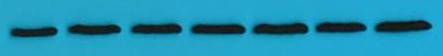 D3
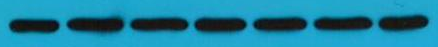 GAPDH
BDNF兔单抗，Epitomics，2960-1,1:5000
D2兔多抗，abcam，ab85367，1:4000
D3兔多抗，Santa，sc-9114，1:500
GAPDH鼠单抗，1:20000
CPU
公用      F1       B16     D37    F24     B33     D20
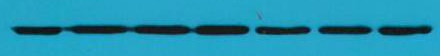 BDNF
GAPDH
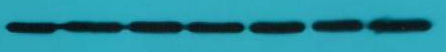 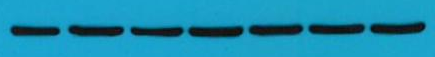 D2
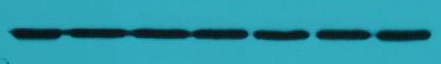 GAPDH
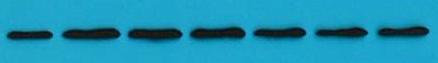 D3
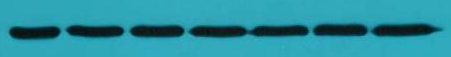 GAPDH
BDNF兔单抗，Epitomics，2960-1,1:5000
D2兔多抗，abcam，ab85367，1:4000
D3兔多抗，Santa，sc-9114，1:500
GAPDH鼠单抗，1:20000
CPU
公用      F23     B19      D14     F15     B6      D25
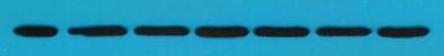 BDNF
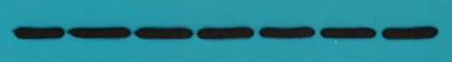 GAPDH
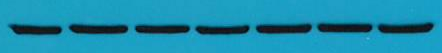 D2
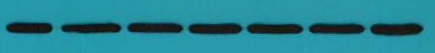 GAPDH
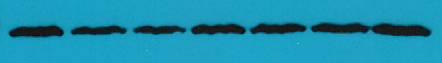 D3
GAPDH
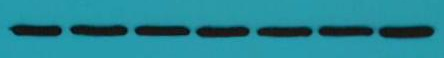 BDNF兔单抗，Epitomics，2960-1,1:5000
D2兔多抗，abcam，ab85367，1:4000
D3兔多抗，Santa，sc-9114，1:500
GAPDH鼠单抗，1:20000